Procurement Technical Assistance Center
February 10, 2016
DOING BUSINESS WITH PORT SAN ANTONIO
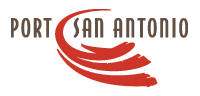 PORT SAN ANTONIO
Who We Are & What We Do

Procurement Policy & Procedures

Vendor Registration

SMWBE/DBE Programs & Outreach

ISO Certification

Current Opportunities

Q&A
WHO WE ARE AND WHAT WE DO
Port San Antonio is –

Building Futures

Port San Antonio is redeveloping the former Kelly Air Force Base to its best and highest use.

We create conditions that maintain and grow quality jobs.
WHO WE ARE AND WHAT WE DO
Port San Antonio – 

Is a Defense Base Development Authority, designated as a special district and political subdivision of the state;

Owns and operates and develops approximately 1,900 acre site,  and manages its economic development, development and redevelopment projects on its property and surrounding areas; 

Is currently host to more than 75 businesses that include, but not limited to, aerospace, logistics, manufacturing, education, military and other industries;
Who We Are & What We Do
Port San Antonio Complies with –

various provisions of Chapter 379 and 271 of the Texas Local Government Code;

laws, rules and regulations for activities funded by other units of federal, state and local governments;

the Texas Open Meetings Act – Texas Government Code, Chapter 551; and

the Public Information Act, Texas Government Code, Chapter 552;

the Texas Government Code, Chapter 2254, Professional and Consulting Services, subchapter A. Professional Services.
Who We Are & What We Do
Port San Antonio - 
Serves as an Economic Development Catalyst for the re-development of Real Estate Property and servicing tenants -
Custodial Services
Special Security (armed/unarmed) Services
Trash Disposal and Recycling Services
Catering Services
Construction Services –
Expansions, Renovations,  and Build-to-Suit
Design/Bid/Build; 
Design/Build 
CM@R methods
Construction Repairs - roof replacements, installation of equipment, Furniture installation (cubicles) HVAC repairs/installs; Boilers; locks/keycards; fencing, etc. (Facility Maintenance)
Professional Services –
Environmental,  A & E,  Appraisals, Accounting,  Auditing
PROCUREMENT POLICY & PROCEDURES
The Procurement Policy includes the following provisions:

Contracts valued < $25K = No Competition Required

Contracts valued > $25K, but < $250K = Minimum 2 Responses (some formal solicitations occur in this category)

Contracts valued > $250K = Formal Competition


Applicable to all Services, including –

Professional Services

Construction Services

Personal/General Services

Purchase of Materials and Equipment
PROCUREMENT POLICY & PROCEDURES
The Procurement Policy includes the following provisions:

Informal Solicitations – Less than $250K

Email/Fax/Phone Notification

Vendor Database Rotation

Formal Solicitations – $250K and greater

Full Public Notification

Advertisement in local media

Port San Antonio website posting

Email/Fax Notification

Vendor Database Rotation

Chamber of Commerce bulletin

Other entity/media bulletin
PROCUREMENT POLICY & PROCEDURES
Construction/Professional Services Contracts Include requirements for Insurance to include (but not limited to):

Commercial/Professional Liability
$1.0M per occurrence - $2.0M aggregate (minimum requirements)

Limits contingent upon evaluation of Risk/Funding

Construction Contracts include requirements for –

Bonds (payment/performance) remain 6 months – 1 year after completion
Limits contingent upon evaluation of Risk/Funding/Complexity of Project/Customer Requirements
Bid Bonds – contingent upon funding requirements

Davis Bacon Wage Rates

Sub-contractor/supplier payments are tracked
SMWBE PROGRAMS & OUTREACH
The Procurement Policy includes the following provisions:
To encourage involvement of qualified Small, Minority, Woman-owned and Veteran Owned Business Enterprises (SMWVBE) in soliciting and awarding competitive contracts in accordance with the specific aspirational goals:
SMWBE PROGRAMS & OUTREACH
The Port actively promotes SMWVBE certification and encourages firms to contact the South Center Texas Regional Certification Agency SCTRCA, (210) 227-4722, to obtain applicable certifications.  

DBE Certification requirements are related to Federal Transportation Funded Projects.

Port San Antonio complies with all requirements represented in Federal Guidelines pertaining to Federal Certification Programs.

Goals established thru Federally funded projects are tracked separately from local programs to measure compliance with specific project objectives.

The Port currently has over 3,280 registered vendors;
SMWBE PROGRAMS & OUTREACH
FY15 the Port Awarded Contracts for:
Construction Services = $8.7M
$  3.4M (40%) to SBE firms.  
33.8.1% awarded to MBE firms & M/WBE firms.

Professional Services = $1.5M
$  1.2M (78%) to SBE firms w/8.7% awarded to Minority firms. 

Personal/Gen. Services, Material & Equip. = $3.1M
$1.5M (48%) to SBE firms.
28% awarded to MBE with  11.5% awarded to WBE firms.
SMWBE PROGRAMS & OUTREACH
Staff is in the process of scheduling various meetings and networking events to be held at Port San Antonio to explain procurements/solicitations aimed at increasing SMWVBE and Veteran-Owned Business participation for:

Capital Budget Projects (informal/formal solicitations)
Certification Training Meetings
Partnerships for Mentor/Protégé Workshops

Be sure to monitor our website and register as a vendor with Port San Antonio to ensure receipt of related communication.
VENDOR REGISTRATION
Vendor Registration will be available through the Port’s new vendor application process -
Not required to be registered to compete for services, but helpful in receiving information about solicitations.

When contacted by Port San Antonio Staff, review scope requirements and provide proposal for goods and/or services.  

Utilize your time wisely/Choose feasible opportunities
Match scope requirements with your ability to complete the scope 
Committing to work that is overwhelming is not recommended
Partner appropriately

Respond Timely to Information Requested

Attend any pre-response conferences/meetings
Ask questions – written/verbal
Network

Seek business development training opportunities

Stay Current
VENDOR REGISTRATION
Vendors Registered with the Port:

are notified via email regarding informal/formal solicitations

have access, through the Port’s website, to solicitation and training information from other public entities

are shared:
with the Port’s Customers
General/Prime Contractors/Consultant
other public and private entities seeking firms to provide services
ISO CERTIFICATION:
ISO (International Organization for Standardization)

The Port has joined the ranks of the region’s entities certified by Direct Assessment Services Certification for the ISO 9001:2008 standard of the Switzerland-based International Organization for Standardization, or ISO.

The Port is migrating to comply with  the ISO 9001:2015 certification for quality management reflects the Port’s focus on following best business practices as it continues to build futures.

The Port utilizes the ISO process to strengthen its relationship with its customers, and vendors.  

To comply with the ISO 9001:2015 Standards, the Port is required to conduct periodical performance evaluations of its vendors.

These evaluations remain as confidential information within the Port’s Contracting Records.
PORT CONTACTS:
Wyndie Applewhite, Manager,  Corporate Governance –   wyndie.applewhite@portsanantonio.us; 

Vendor Registration/Open Procurement Opportunities – contractinginfo@portsanantonio.us
Q & A
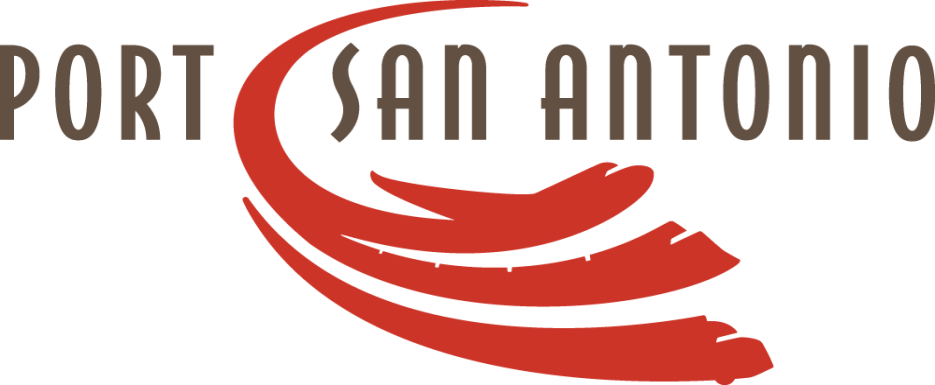 Wyndie Applewhite, Corporate Governance
Port Authority of San Antonio
907 Billy Mitchell Blvd.
San Antonio Texas 78226-1802
O – (210) 362-7849;  C – (210) 286-0774;  F – (210) 362-7832
Email: wyndie.applewhite@portsanantonio.us
Web address: www.portsanantonio.us/businessopportunities